Joker
Joker
Joker
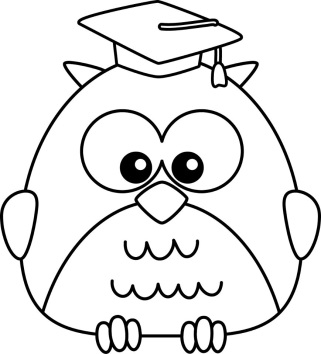 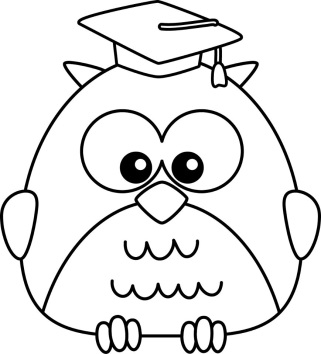 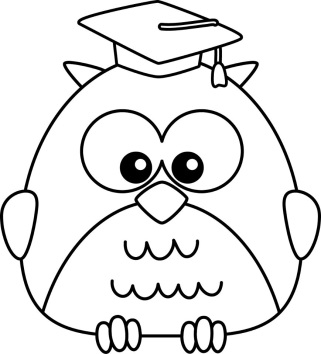 Pour faire un mandala dans le cahier de la maitresse
Pour changer de place une journée
Pour obtenir un coloriage
Joker
Joker
Joker
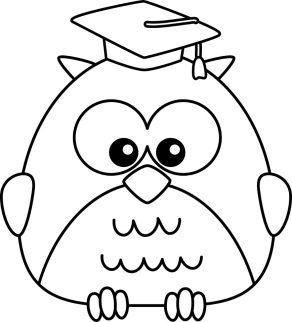 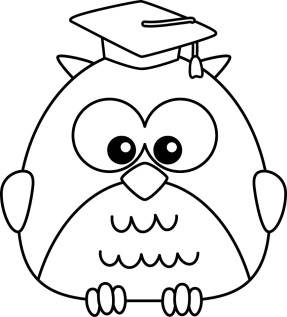 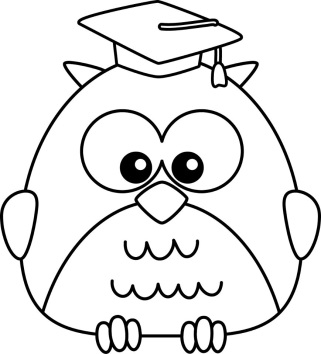 Pour faire écouter ma chanson préférée à la classe
Pour être le capitaine lors du prochain jeu d’équipe
Pour obtenir un mandala
Joker
Joker
Joker
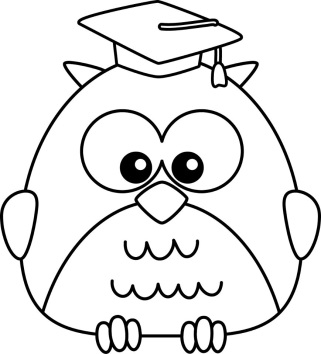 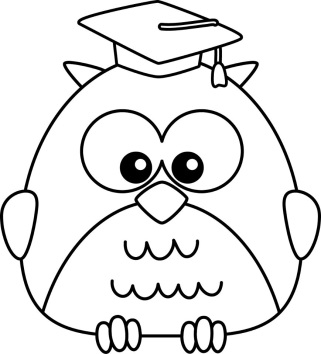 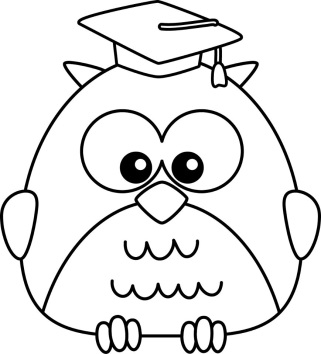 Pour rester dans la classe pendant une récréation
Pour choisir un livre court que la maitresse lira
Pour passer du orange au vert
Joker
Joker
Joker
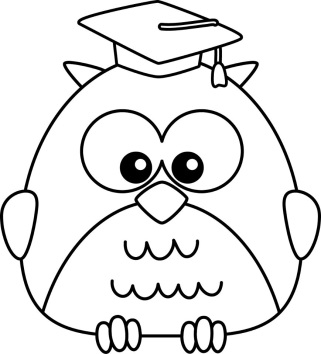 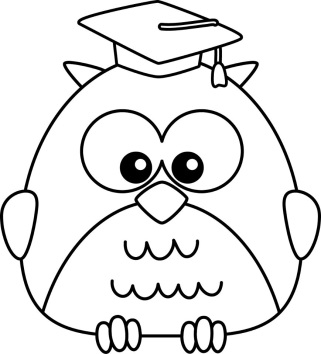 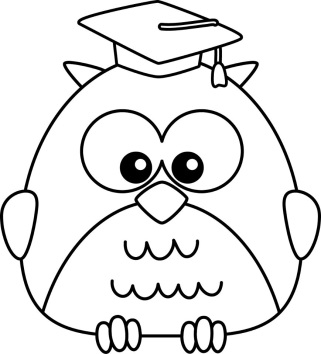 Pour aller sur l’ordinateur à l’accueil
Pour pouvoir jouer un jeu sur la tablette en autonomie
Pour recevoir une craie pour dessiner par terre
Joker
Joker
Joker
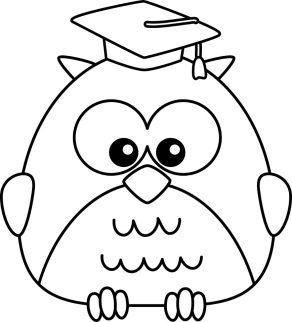 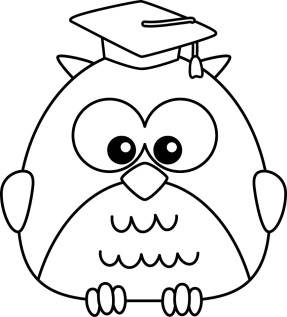 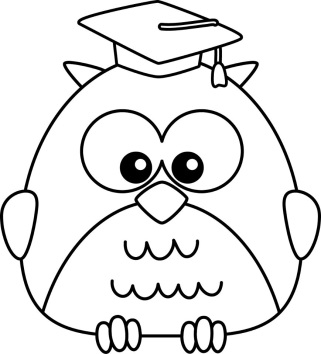 Pour faire un bracelet loom
Pour choisir un cadeau dans la boite à surprise
Pour obtenir un mandala
Joker
Joker
Joker
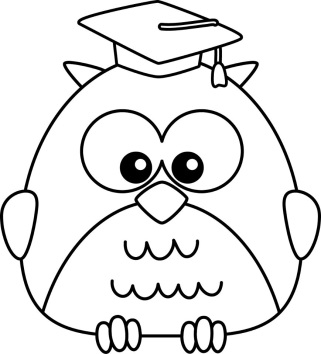 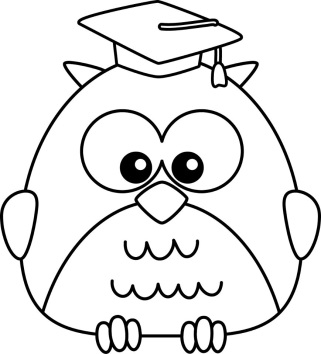 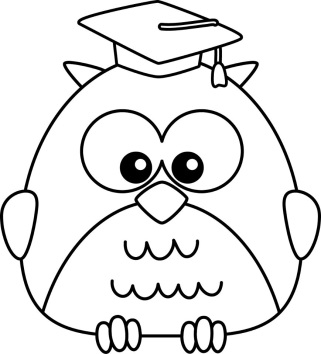 Pour rester dans la classe pendant une récréation
Pour choisir un livre court que la maitresse lira
Pour passer du orange au vert
Joker
Joker
Joker
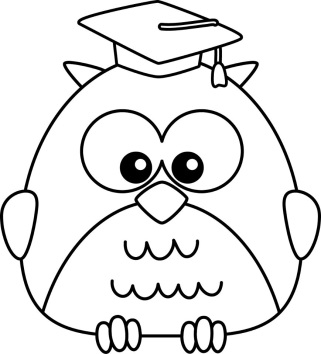 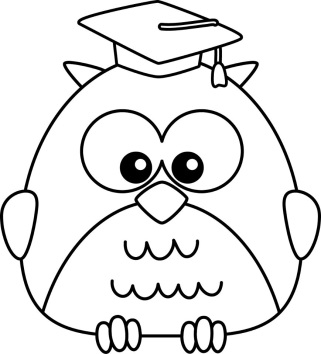 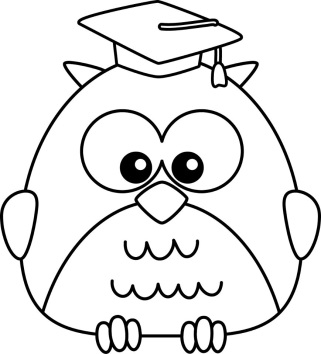 Pour aller sur l’ordinateur à l’accueil
Pour pouvoir jouer un jeu sur la tablette en autonomie
Pour choisir son partenaire de rang
Joker
Joker
Joker
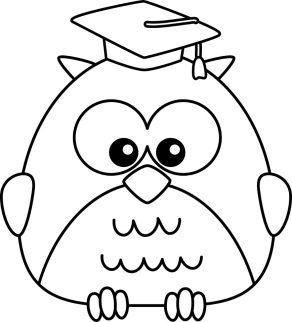 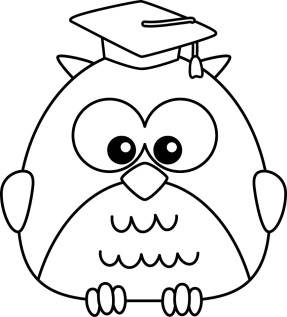 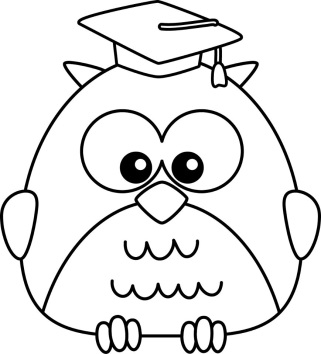 Pour changer de place une journée avec la maitresse
Pour choisir un cadeau dans la boite à surprise
Pour ne pas se faire interroger ou aller au tableau
Joker
Joker
Joker
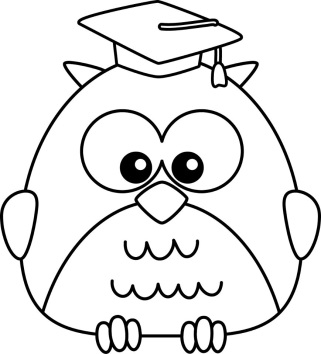 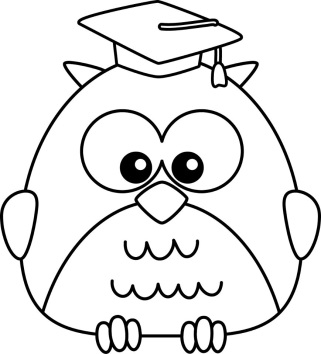 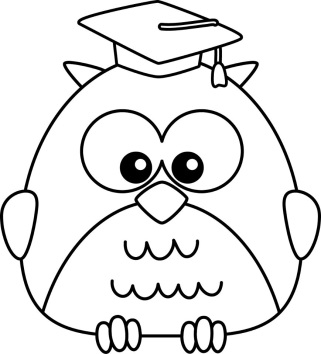 Pour faire copier ses devoirs par la maitresse
Pour rester dans la classe pendant une récréation
Pour être le premier interrogé une journée
Joker
Joker
Joker
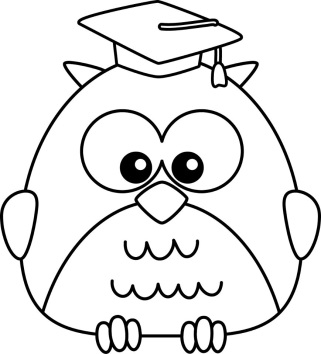 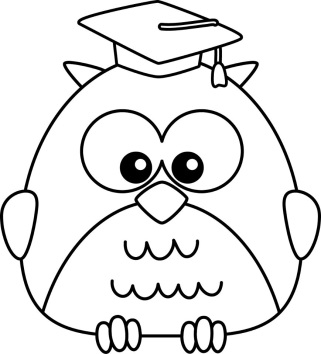 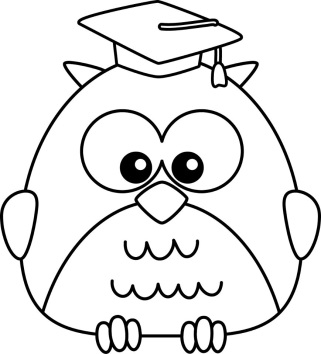 Pour aller sur l’ordinateur à l’accueil
Pour pouvoir jouer un jeu sur la tablette en autonomie
Pour choisir son joker
Joker
Joker
Joker
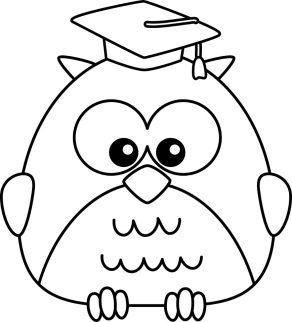 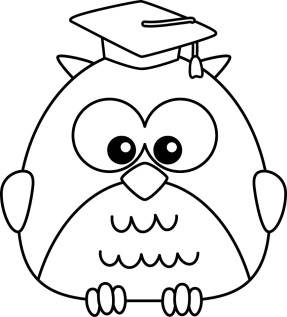 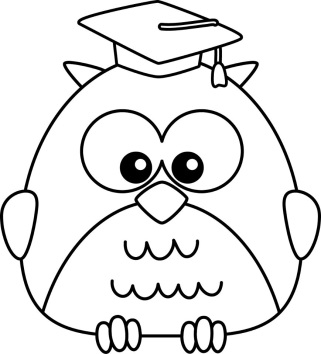 Pour changer de place une journée avec la maitresse
Pour choisir un cadeau dans la boite à surprise
Pour ne pas se faire interroger ou aller au tableau
Joker
Joker
Joker
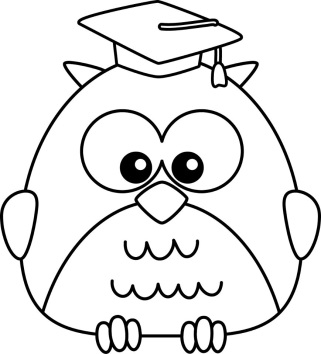 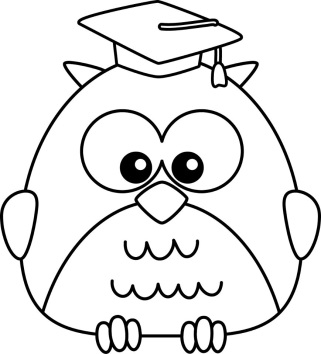 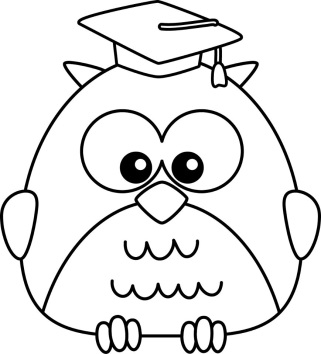 Pour faire copier ses devoirs par la maitresse
Pour choisir son joker
Pour être le premier interrogé une journée